CIF Evaluation and Learning Special Initiative:  Business Plan
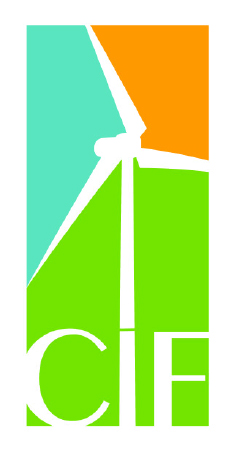 DATE	June 15, 2016
PLACE 	Oaxaca, Mexico
VENUE 	Joint Meeting of the CTF and SCF Trust Fund Committees
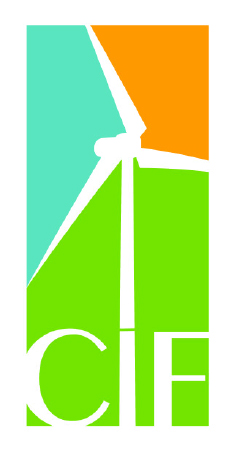 INTRODUCTION
Introductory video message by Advisory Group member and external expert, Rob Van den Berg:  

Dropbox - Introduction Rob van den Berg.wmv
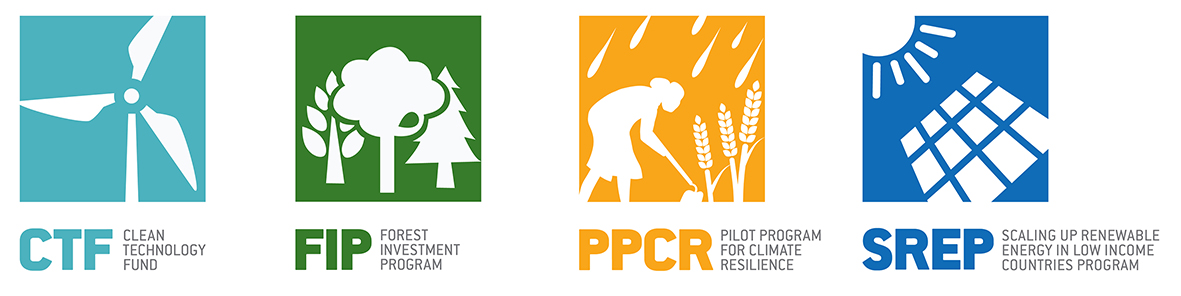 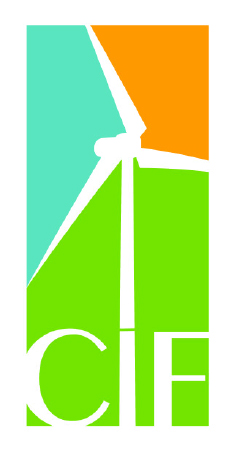 WHY EVALUATION AND LEARNING?
Purpose:  

To capture evidence and lessons on an ongoing basis so that they can inform ongoing CIF activities within an actionable time horizon, where adjustments are still possible; and, 

To identify valuable evidence and lessons learned to inform current and future climate finance investments.
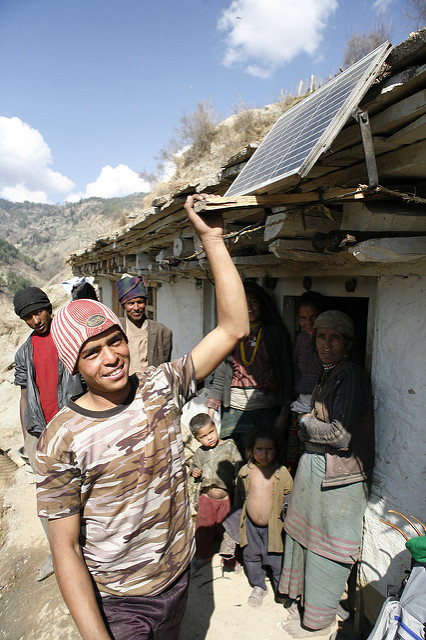 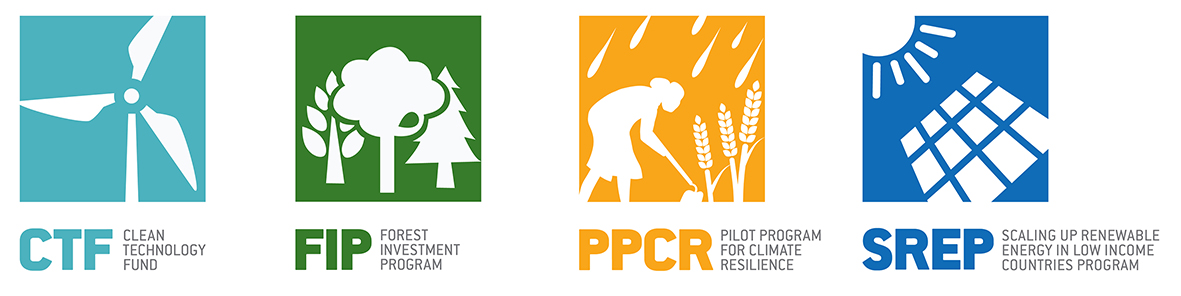 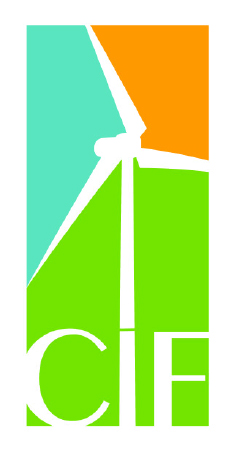 Driven by users, Grounded in best practice
Context
How do people and organizations learn?  
What works in evaluation for learning?  
What is unique about the CIF?  

Key Principles
User-centric (43 initial consultations of CIF stakeholders)
Relevant and timely to inform decisions and strategies 
Participatory and learning-oriented
Use of both innovative and proven approaches
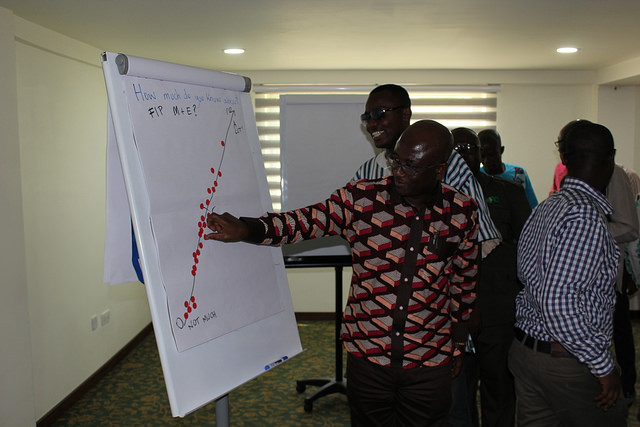 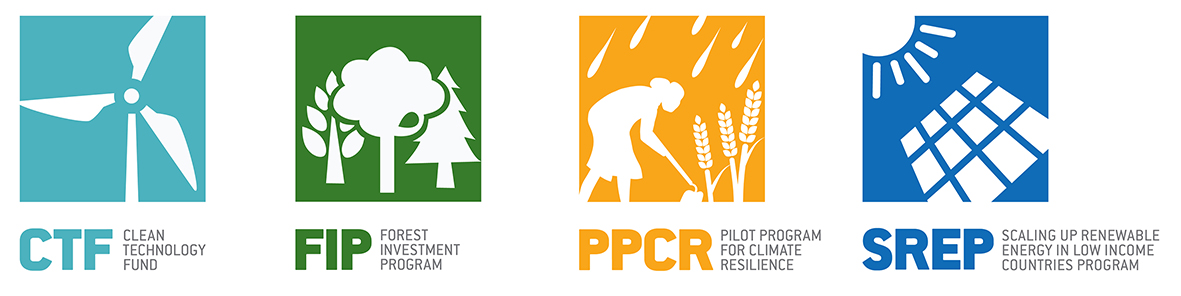 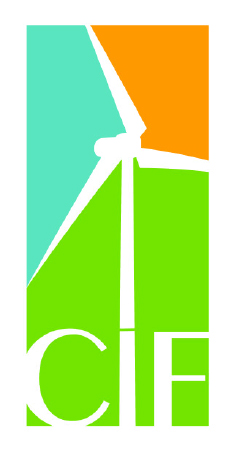 A focused learning agenda
Four priority learning themes:  
Transformational change
Private sector investment 
Local stakeholder engagement and benefit
CIF design and approach
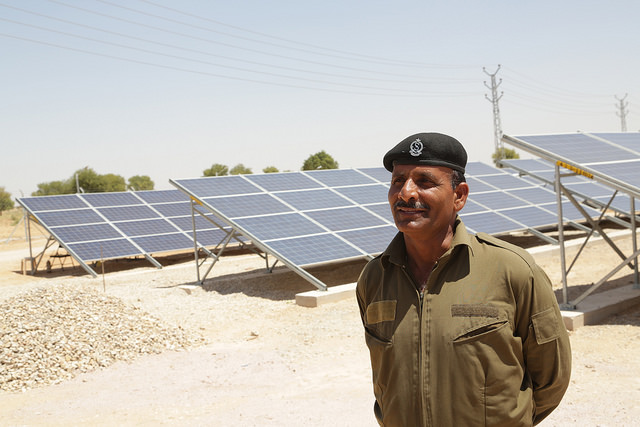 Cross-cutting:  Gender and inclusivity dimensions
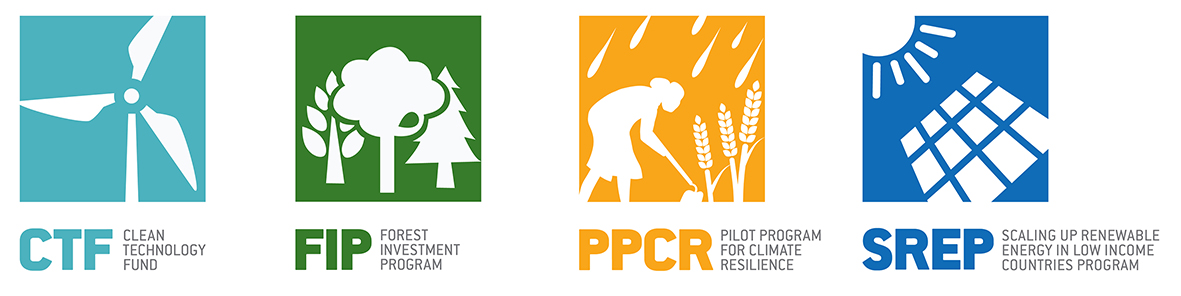 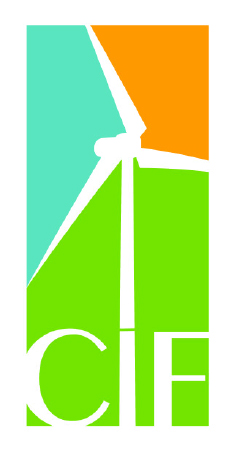 IMPLEMENTATION
Highly collaborative
Criteria to guide selection
Mix of ‘quick wins’ and longer-term partnerships
Range of approaches
Advisory Group
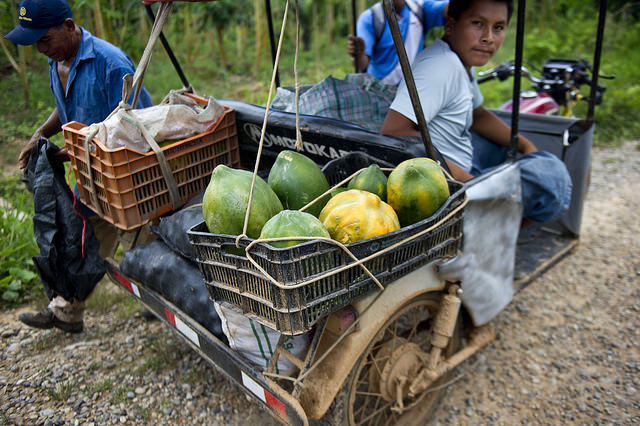 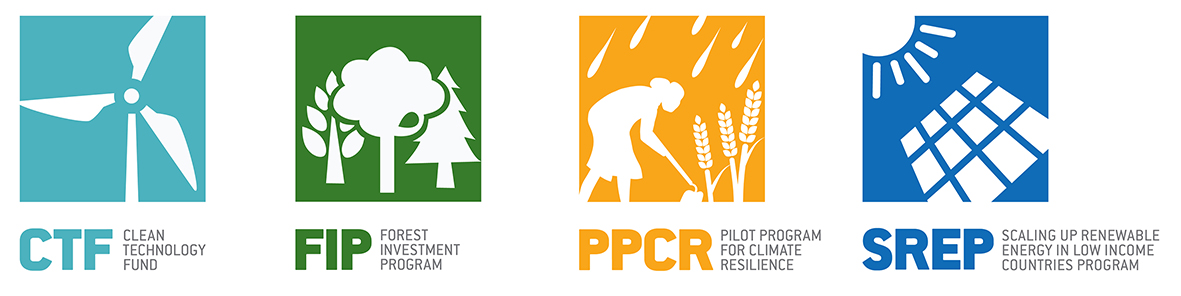 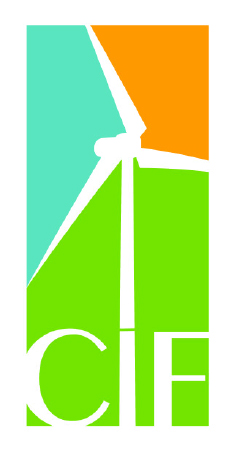 Advisory group and country perspective
Comments by Gustavo Luedemann 
Advisory Group Member, IPEA, Brazil
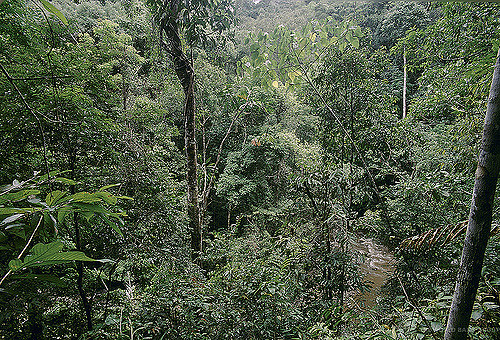 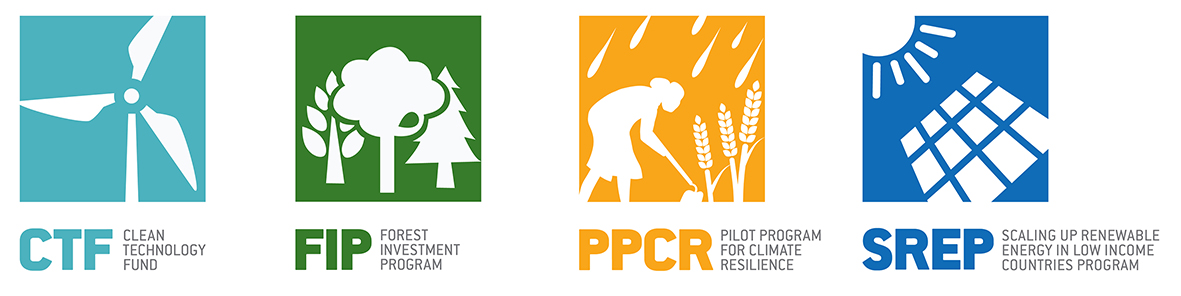 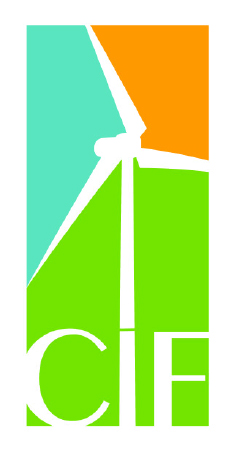 thank you!
Questions and discussion
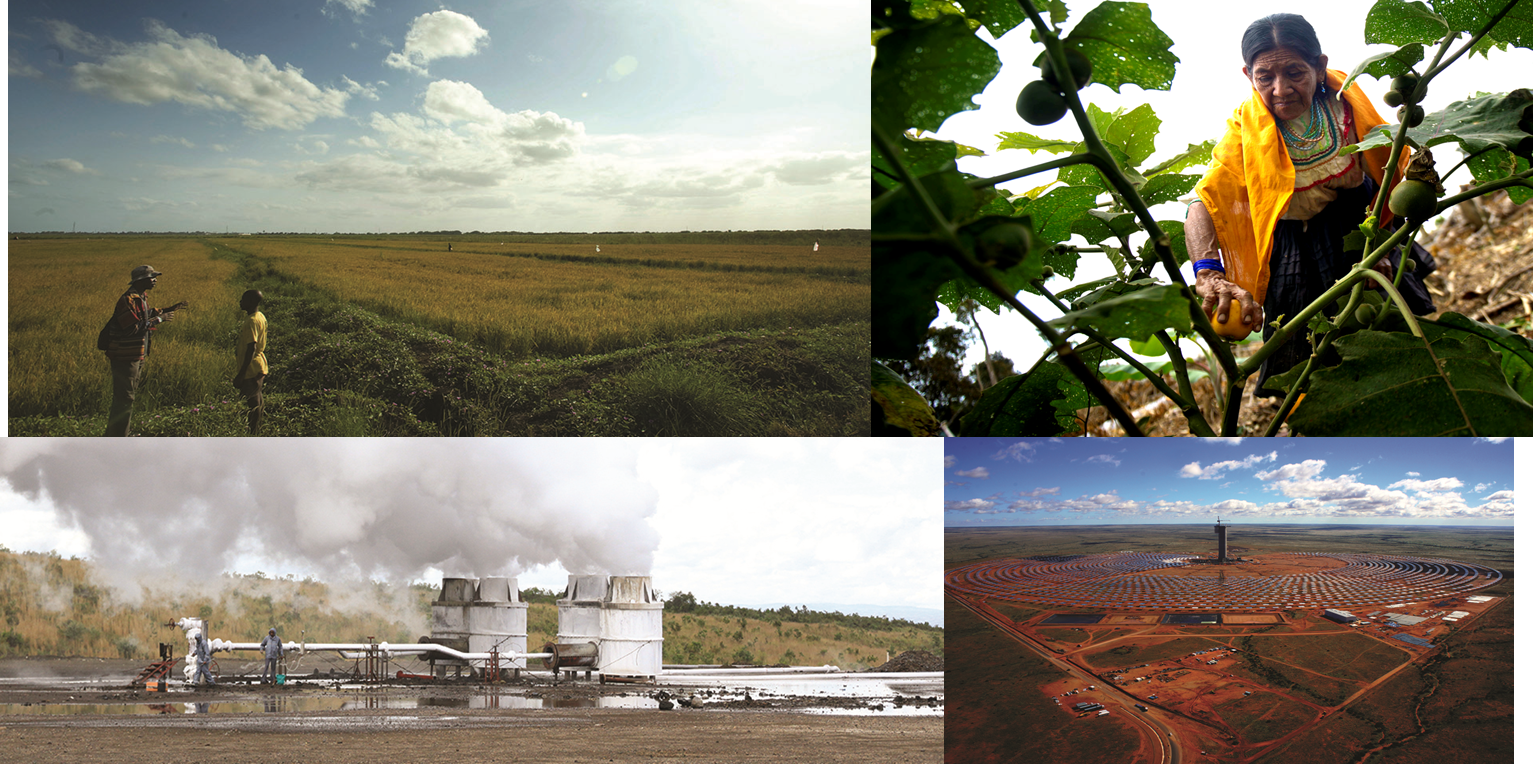 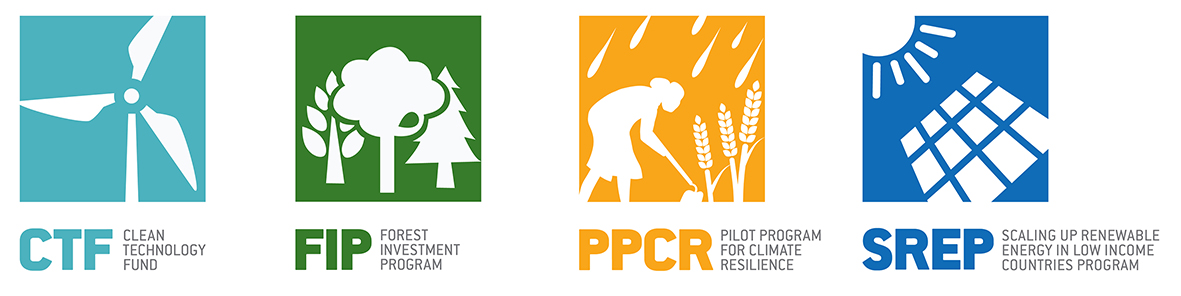